2019年终总结汇报
2019 Business Annual Report
Lorem ipsum dolor sit amet, consectetuer adipiscing elit. Aenean commodo ligula eget dolor. Aenean massa. Lorem ipsum dolor sit amet, consectetuer adipiscing elit.
市场部—熊猫
2019.1.18
前 言
岁月流转，时光飞逝，转眼间2017年的工作又接近尾声。
回首过去一年的工作，经过全体领导及员工的共同努力，公司经营业绩保持良好，
行业地位、社会形象日渐提升，各项工作全面发展。今年，面对经济下行所带来的影响，公司上下团结一致，
奋力拼搏，打了一场漂亮的安全效益翻身仗。我们不仅在上半年实现了扭亏为赢，而且全年销售收入突破了3亿元，标志着公司迈上了一个新台阶，步入了一个新的发展阶段。
新起点、新希望。站在2018年的起点，我们将继承和发扬过去工作中存在的优点，汲取经验，摒弃不足，
满怀信心，以更清醒的头脑、更旺盛的斗志、更奋发的姿态和更充沛的干劲，向我们的既定目标进发！
2017年工作概述
壹
Geplis dipsam volorib vendian debist lignist quantium temab ium exper
目 录
业绩展示
贰
Geplis dipsam volorib vendian debist lignist quantium temab ium exper
CONTENTS
经验&总结
叁
Geplis dipsam volorib vendian debist lignist quantium temab ium exper
改进措施以及明年的计划
肆
Geplis dipsam volorib vendian debist lignist quantium temab ium exper
01
2017年工作概述
Geplis dipsam volorib vendian debist lignist quantium temab ium exper；Geplis dipsam volorib vendian debist lignist quantium temab ium exper
2017年工作概述
OVERVIEW OF WORK
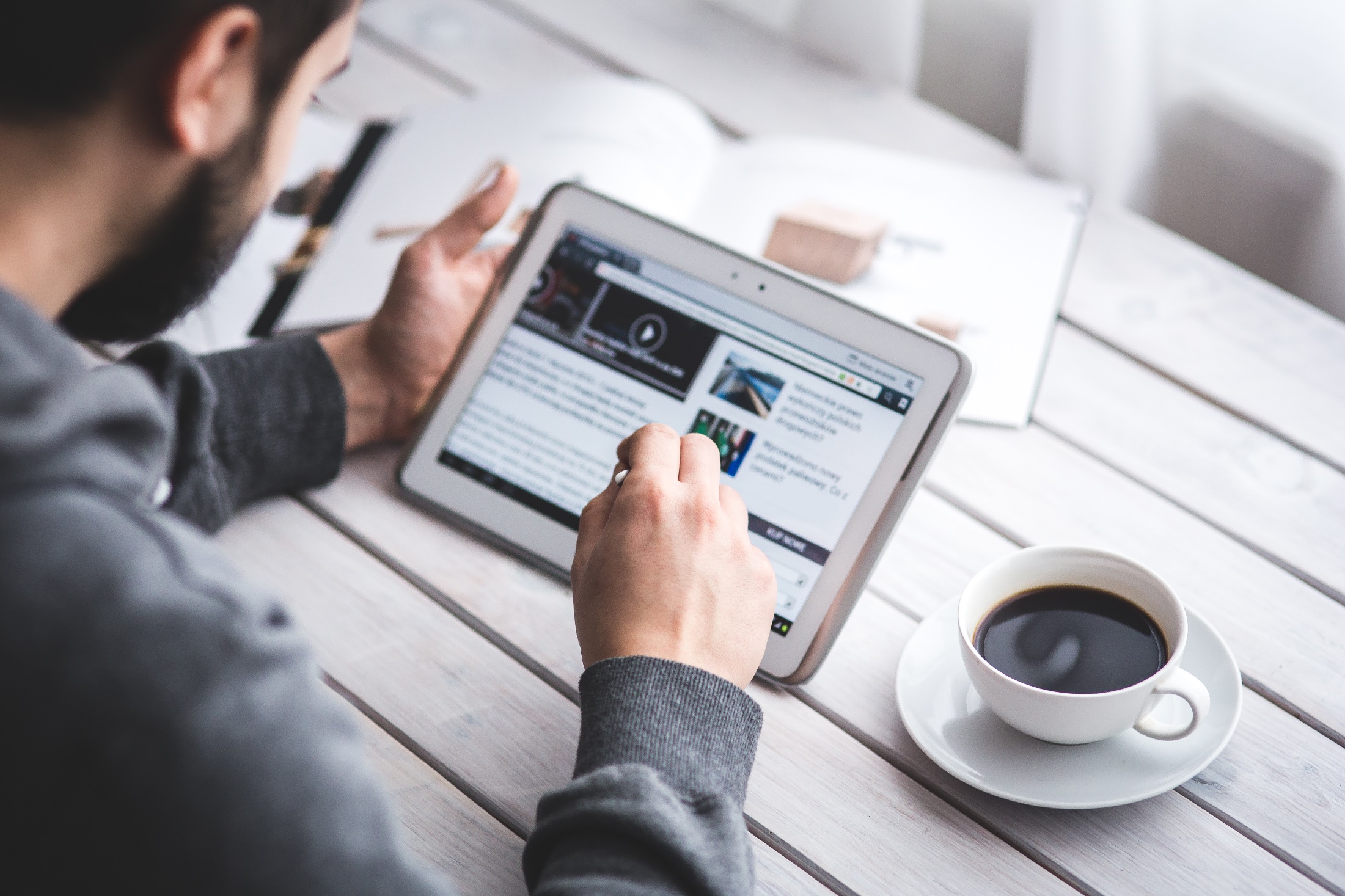 OVERVIEW OF WORK
Lorem ipsum dolor sit amet, consectetuer adipiscing elit. Aenean commodo ligula eget dolor. Aenean massa. Lorem ipsum dolor sit amet, consectetuer adipiscing elit. Aenean commodo ligula eget dolor. Aenean massa.
OVERVIEW OF WORK
OVERVIEW OF WORK
Lorem ipsum dolor sit amet, consectetuer adipiscing elit. Aenean commodo ligula eget dolor. Aenean massa.
Lorem ipsum dolor sit amet, consectetuer adipiscing elit. Aenean commodo ligula eget dolor. Aenean massa.
2017年工作概述
OVERVIEW OF WORK
OVERVIEW OF WORK
OVERVIEW OF WORK
Lorem ipsum dolor sit amet, consectetuer adipiscing elit. Aenean commodo ligula eget dolor. Aenean massa.
Lorem ipsum dolor sit amet, consectetuer adipiscing elit. Aenean commodo ligula eget dolor. Aenean massa.
OVERVIEW OF WORK
OVERVIEW OF WORK
Lorem ipsum dolor sit amet, consectetuer adipiscing elit. Aenean commodo ligula eget dolor. Aenean massa.
Lorem ipsum dolor sit amet, consectetuer adipiscing elit. Aenean commodo ligula eget dolor. Aenean massa.
2017年工作概述
OVERVIEW OF WORK
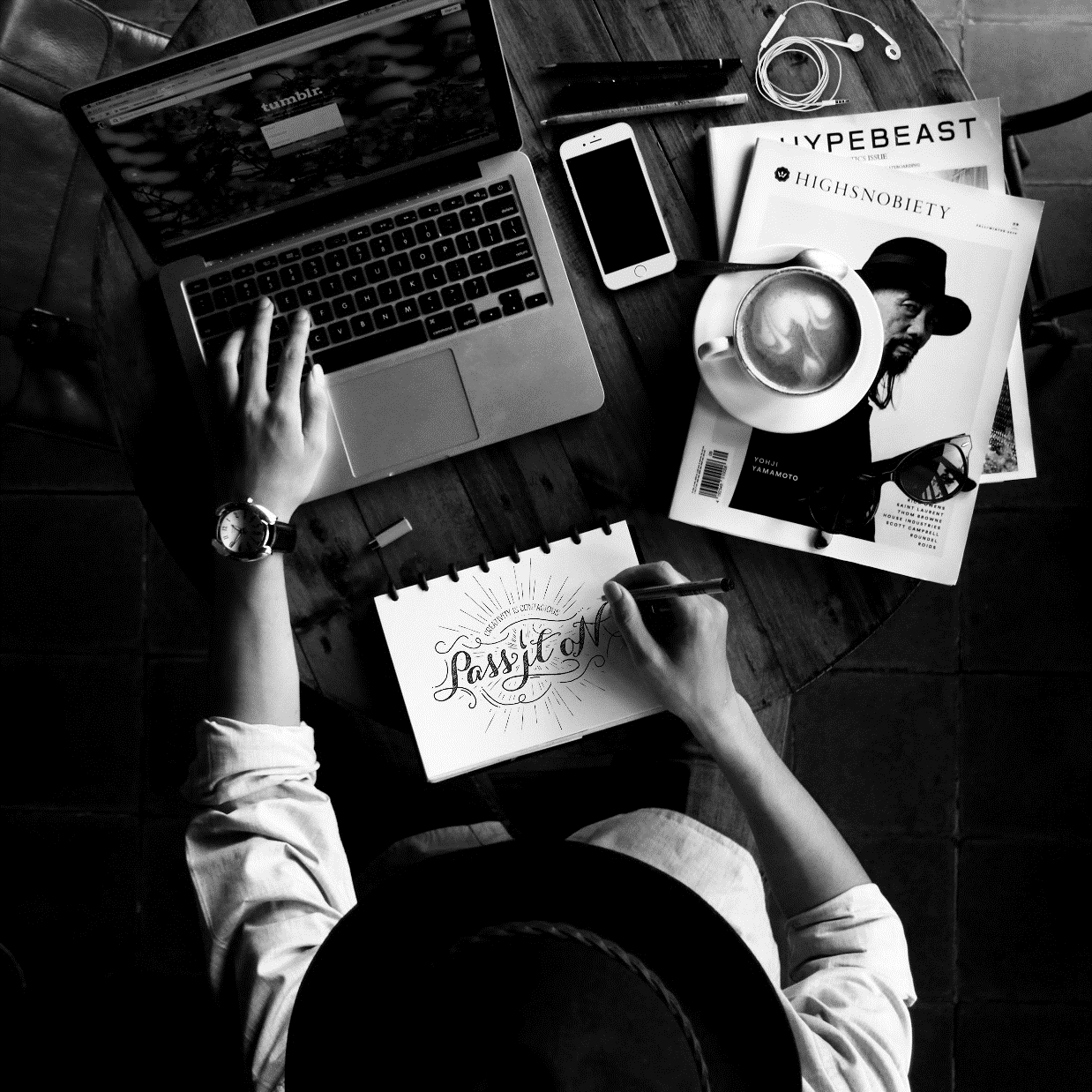 OVERVIEW OF WORK
Lorem ipsum dolor sit amet, consectetuer adipiscing elit. Aenean commodo ligula eget dolor. Aenean massa.
OVERVIEW OF WORK
Lorem ipsum dolor sit amet, consectetuer adipiscing elit. Aenean commodo ligula eget dolor. Aenean massa.
OVERVIEW OF WORK
Lorem ipsum dolor sit amet, consectetuer adipiscing elit. Aenean commodo ligula eget dolor. Aenean massa.
02
2017年工作业绩
Geplis dipsam volorib vendian debist lignist quantium temab ium exper；Geplis dipsam volorib vendian debist lignist quantium temab ium exper
2017年工作业绩
PERFORMANCE DISPLAY
60%
PERFORMANCE DISPLAY
Lorem ipsum dolor sit amet, consectetuer adipiscing elit. Aenean commodo ligula eget dolor. Lorem ipsum dolor sit amet, consectetuer adipiscing elit. Aenean commodo ligula eget dolor.
60%
40%
PERFORMANCE 
DISPLAY
PERFORMANCE DISPLAY
Lorem ipsum dolor sit amet, consectetuer adipiscing elit. Aenean commodo ligula eget dolor. Lorem ipsum dolor sit amet, consectetuer adipiscing elit. Aenean commodo ligula eget dolor.
2017年工作业绩
PERFORMANCE DISPLAY
70%
60%
40%
PERFORMANCE DISPLAY
PERFORMANCE DISPLAY
PERFORMANCE DISPLAY
Lorem ipsum dolor sit amet, consectetuer adipiscing elit. Aenean commodo ligula eget dolor. Aenean massa.
Lorem ipsum dolor sit amet, consectetuer adipiscing elit. Aenean commodo ligula eget dolor. Aenean massa.
Lorem ipsum dolor sit amet, consectetuer adipiscing elit. Aenean commodo ligula eget dolor. Aenean massa.
2017年工作业绩
PERFORMANCE DISPLAY
85%
70%
40%
PERFORMANCE DISPLAY
Lorem ipsum dolor sit amet, consectetuer adipiscing elit. Aenean commodo ligula eget dolor. Lorem ipsum dolor sit amet, consectetuer adipiscing elit.
PERFORMANCE DISPLAY
Lorem ipsum dolor sit amet, consectetuer adipiscing elit. Aenean commodo ligula eget dolor. Lorem ipsum dolor sit amet, consectetuer adipiscing elit.
PERFORMANCE DISPLAY
Lorem ipsum dolor sit amet, consectetuer adipiscing elit. Aenean commodo ligula eget dolor. Lorem ipsum dolor sit amet, consectetuer adipiscing elit.
03
经验&总结
Geplis dipsam volorib vendian debist lignist quantium temab ium exper；Geplis dipsam volorib vendian debist lignist quantium temab ium exper
经验&总结
SUMMARIZE EXPERIENCE
SUMMARIZE EXPERIENCE
Lorem ipsum dolor sit amet, consectetuer adipiscing elit. Aenean commodo ligula eget dolor. Aenean massa. Lorem ipsum dolor sit amet, consectetuer adipiscing elit.
SUMMARIZE EXPERIENCE
Lorem ipsum dolor sit amet, consectetuer adipiscing elit. Aenean commodo ligula eget dolor. Aenean massa. Lorem ipsum dolor sit amet, consectetuer adipiscing elit.
SUMMARIZE EXPERIENCE
Lorem ipsum dolor sit amet, consectetuer adipiscing elit. Aenean commodo ligula eget dolor. Aenean massa. Lorem ipsum dolor sit amet, consectetuer adipiscing elit.
经验&总结
SUMMARIZE EXPERIENCE
SUMMARIZE EXPERIENCE
Lorem ipsum dolor sit amet, consectetuer adipiscing elit. Aenean commodo ligula eget dolor. Aenean massa.
SUMMARIZE EXPERIENCE
Lorem ipsum dolor sit amet, consectetuer adipiscing elit. Aenean commodo ligula eget dolor. Aenean massa.
SUMMARIZE EXPERIENCE
Lorem ipsum dolor sit amet, consectetuer adipiscing elit. Aenean commodo ligula eget dolor. Aenean massa.
SUMMARIZE EXPERIENCE
Lorem ipsum dolor sit amet, consectetuer adipiscing elit. Aenean commodo ligula eget dolor. Aenean massa.
经验&总结
SUMMARIZE EXPERIENCE
SUMMARIZE EXPERIENCE
SUMMARIZE EXPERIENCE
Lorem ipsum dolor sit amet, consectetuer adipiscing elit. Aenean commodo ligula eget dolor. Aenean massa.
Lorem ipsum dolor sit amet, consectetuer adipiscing elit. Aenean commodo ligula eget dolor. Aenean massa.
SUMMARIZE EXPERIENCE
SUMMARIZE EXPERIENCE
Lorem ipsum dolor sit amet, consectetuer adipiscing elit. Aenean commodo ligula eget dolor. Aenean massa.
Lorem ipsum dolor sit amet, consectetuer adipiscing elit. Aenean commodo ligula eget dolor. Aenean massa.
04
明年计划
Geplis dipsam volorib vendian debist lignist quantium temab ium exper；Geplis dipsam volorib vendian debist lignist quantium temab ium exper
IMPROVEMENT MEASURES
Lorem ipsum dolor sit amet, consectetuer adipiscing elit. Aenean commodo ligula eget dolor. Aenean massa.
改进措施
IMPROVEMENT MEASURES
IMPROVEMENT MEASURES
Lorem ipsum dolor sit amet, consectetuer adipiscing elit. Aenean commodo ligula eget dolor. Aenean massa.
Lorem ipsum dolor sit amet, consectetuer adipiscing elit. Aenean commodo ligula eget dolor. Aenean massa.
IMPROVEMENT MEASURES
Lorem ipsum dolor sit amet, consectetuer adipiscing elit. Aenean commodo ligula eget dolor. Aenean massa.
未来规划
2018 WORK PLAN
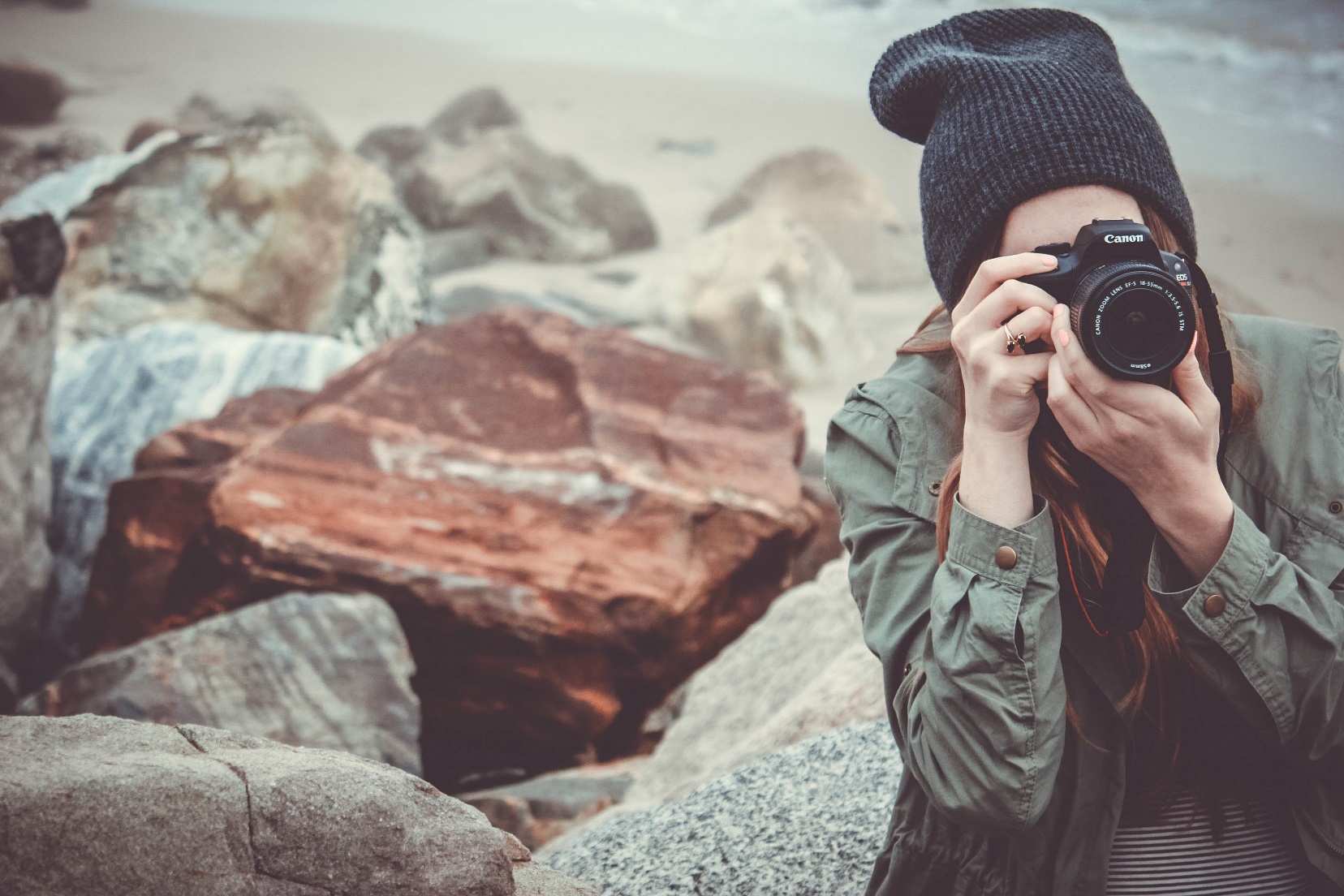 STEP 1
Lorem ipsum dolor sit amet, consectetuer adipiscing elit. Aenean commodo ligula eget dolor
STEP 2
Lorem ipsum dolor sit amet, consectetuer adipiscing elit. Aenean commodo ligula eget dolor
STEP 3
Lorem ipsum dolor sit amet, consectetuer adipiscing elit. Aenean commodo ligula eget dolor
STEP 4
Lorem ipsum dolor sit amet, consectetuer adipiscing elit. Aenean commodo ligula eget dolor
明年计划
2018 WORK PLAN
1
2
3
STEP 3
STEP 2
STEP 1
Lorem ipsum dolor sit amet, consectetuer adipiscing elit.
Lorem ipsum dolor sit amet, consectetuer adipiscing elit.
Lorem ipsum dolor sit amet, consectetuer adipiscing elit.
6
5
4
STEP 6
STEP 5
STEP 4
Lorem ipsum dolor sit amet, consectetuer adipiscing elit.
Lorem ipsum dolor sit amet, consectetuer adipiscing elit.
Lorem ipsum dolor sit amet, consectetuer adipiscing elit.
感谢各位观看
THANK YOU FOR WATCHING
Lorem ipsum dolor sit amet, consectetuer adipiscing elit. Aenean commodo ligula eget dolor. Aenean massa. Lorem ipsum dolor sit amet, consectetuer adipiscing elit.
市场部—熊猫
2018.1.18
使用说明
中文：微软雅黑和微软雅黑light
设计尺寸：16:9
易于编辑
熊猫达人作品
英文：Arial 和Calibri Light (正文)
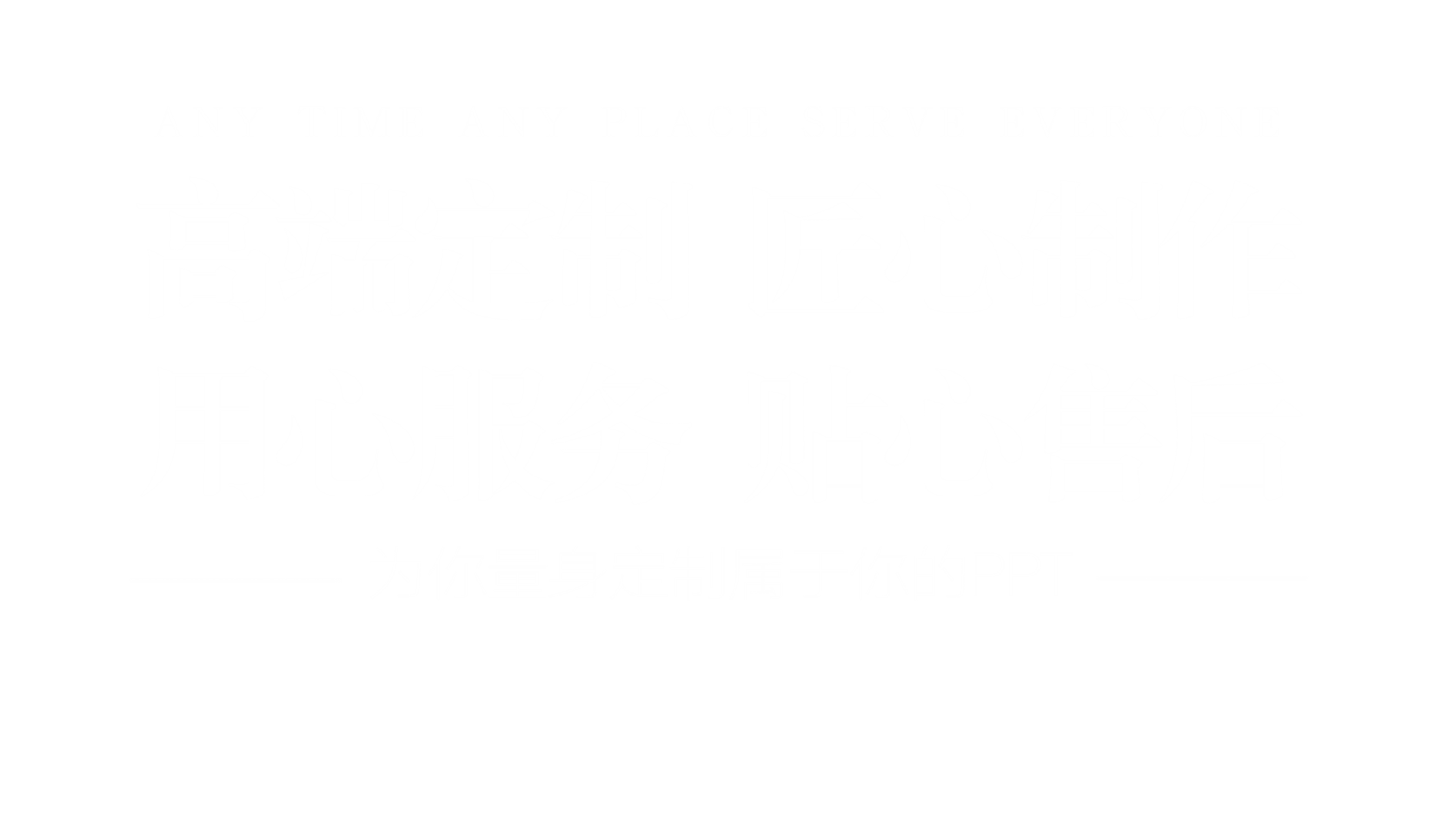 熊猫达人
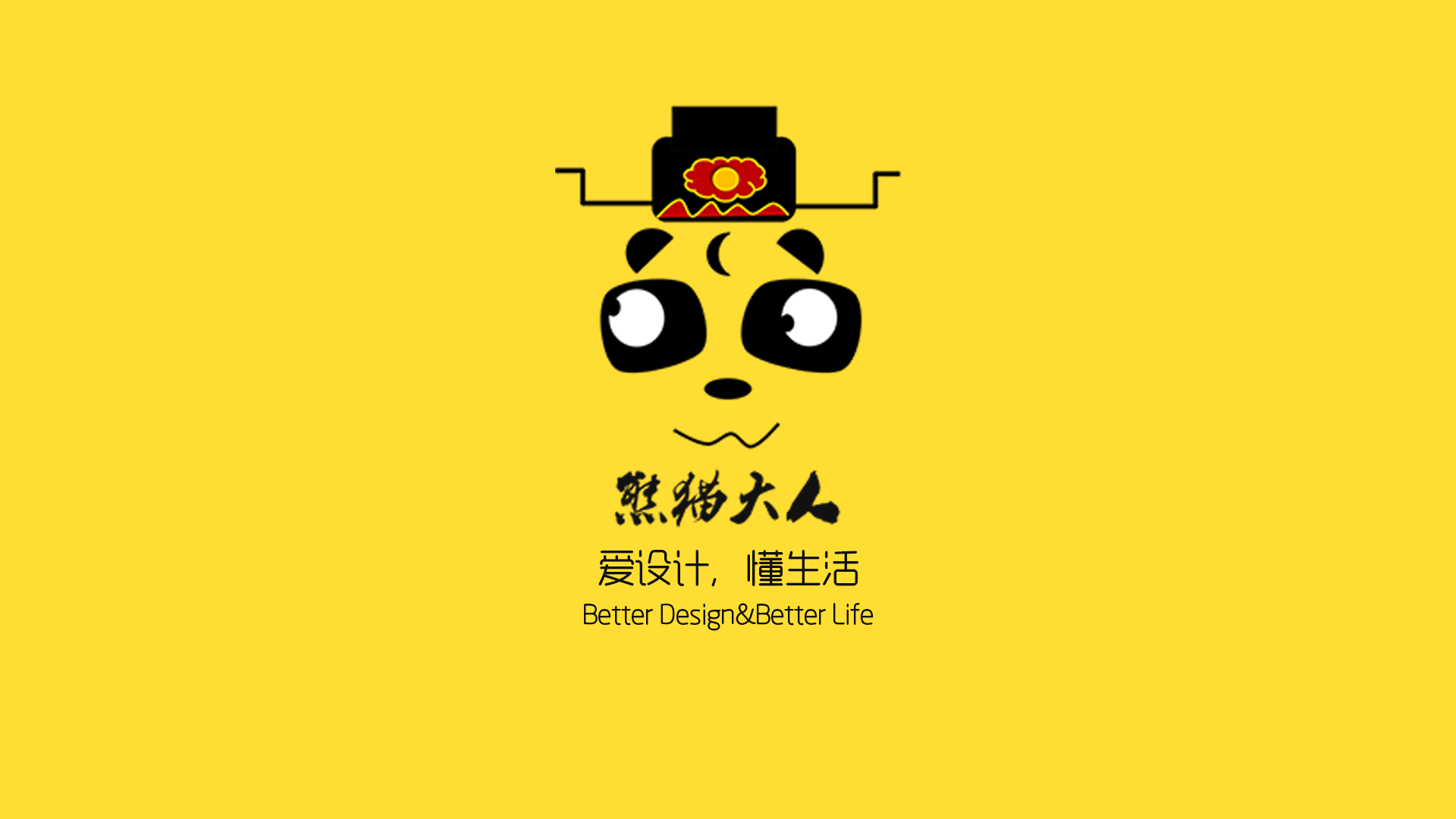 作品链接,即可点击:
http://chn.docer.com/works?userid=3067349